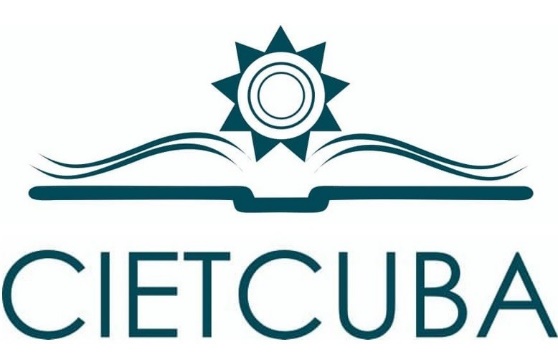 VI CONVENCIÓN INTERNACIONAL DE ESTUDIOS TURÍSTICOS
CLAVES:PRODUCTO TURÍSTICO CON ENFOQUE ENPRESARIAL AMAZÓNICO
Autores: Clímaco Geovani Espín Ortíz
Universidad Estatal Amazónica, Puyo – Pastaza - Ecuador
E-mail de contacto: cespin@uea.edu.ec
Por  un turismo desde y para la comunidad
La Habana, 2024
1
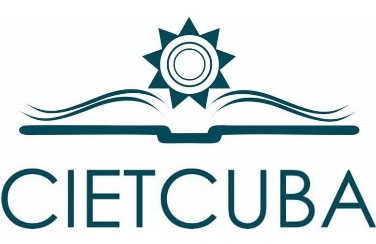 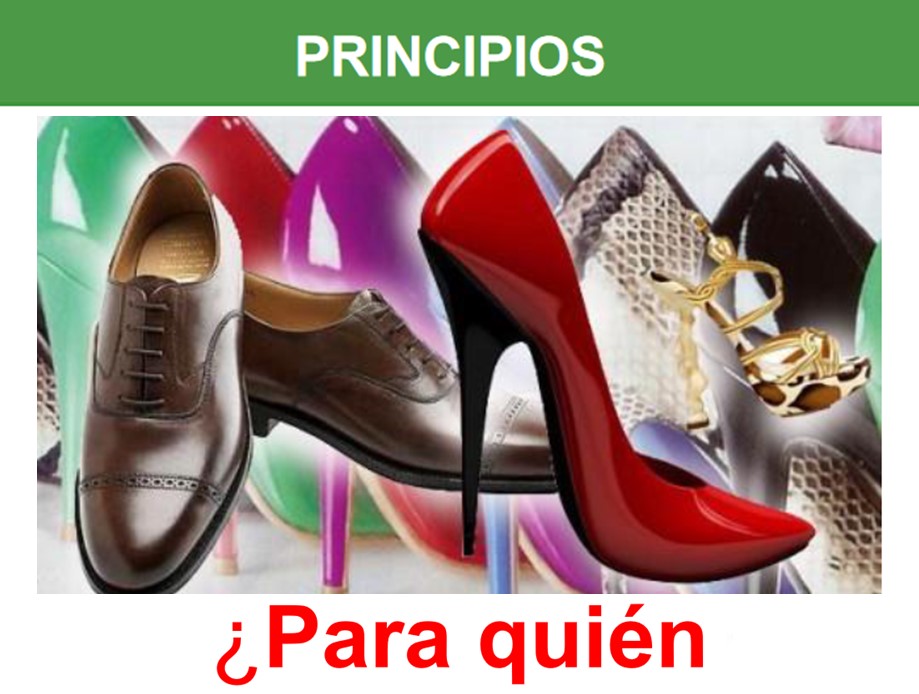 Por  un turismo desde y para la comunidad
2
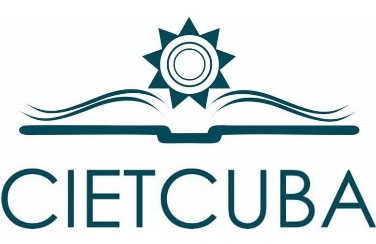 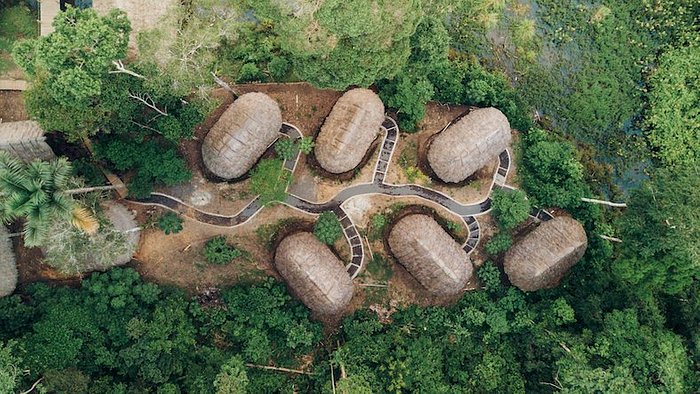 Donde…
Por  un turismo desde y para la comunidad
3
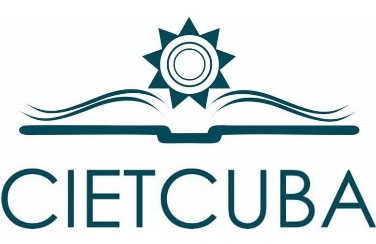 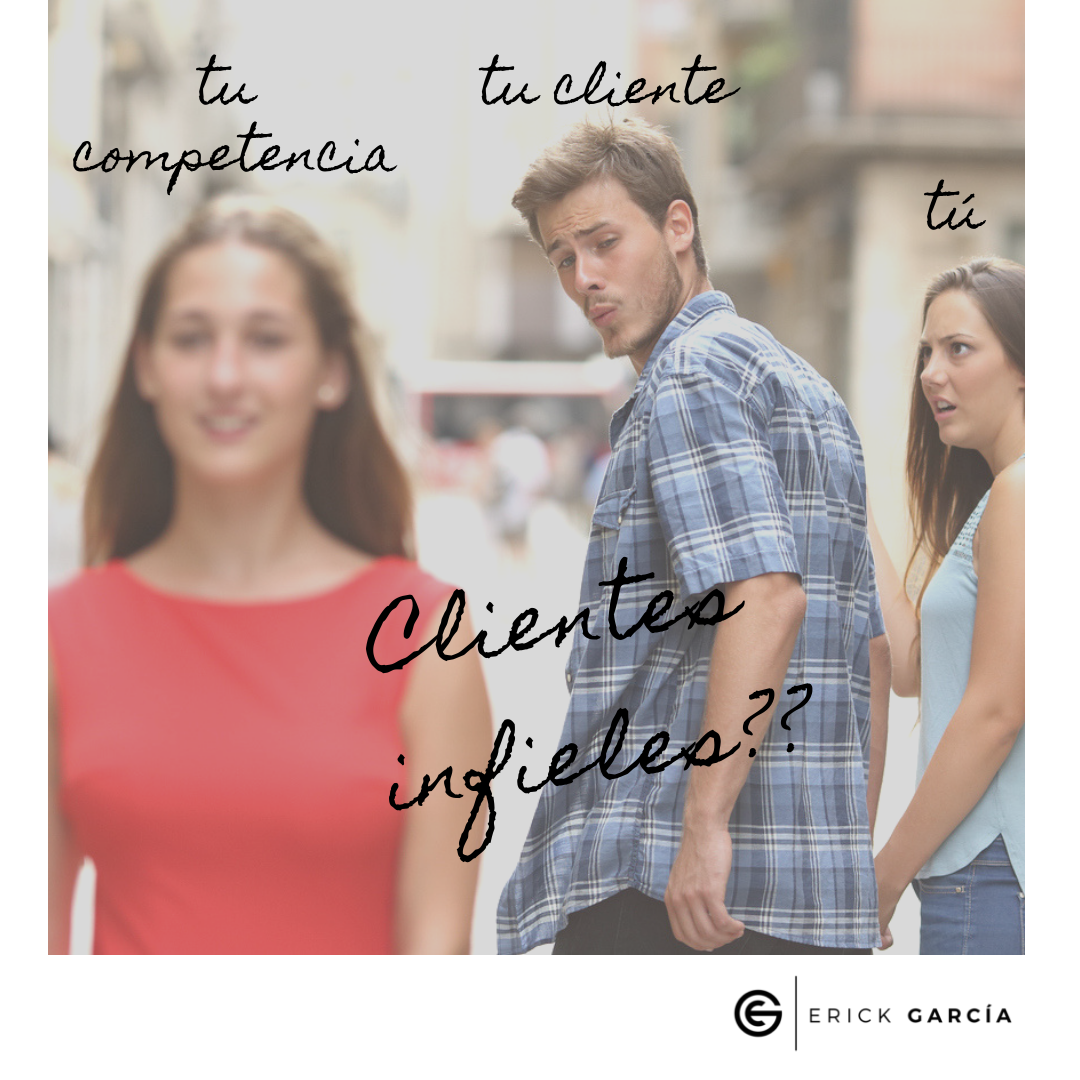 FORMADO
INFORMADO
INNOVADOR ILUCIONADO
COMPARATIVO
EGO…
Por  un turismo desde y para la comunidad
4
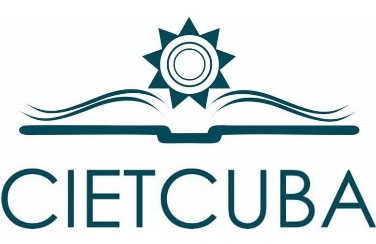 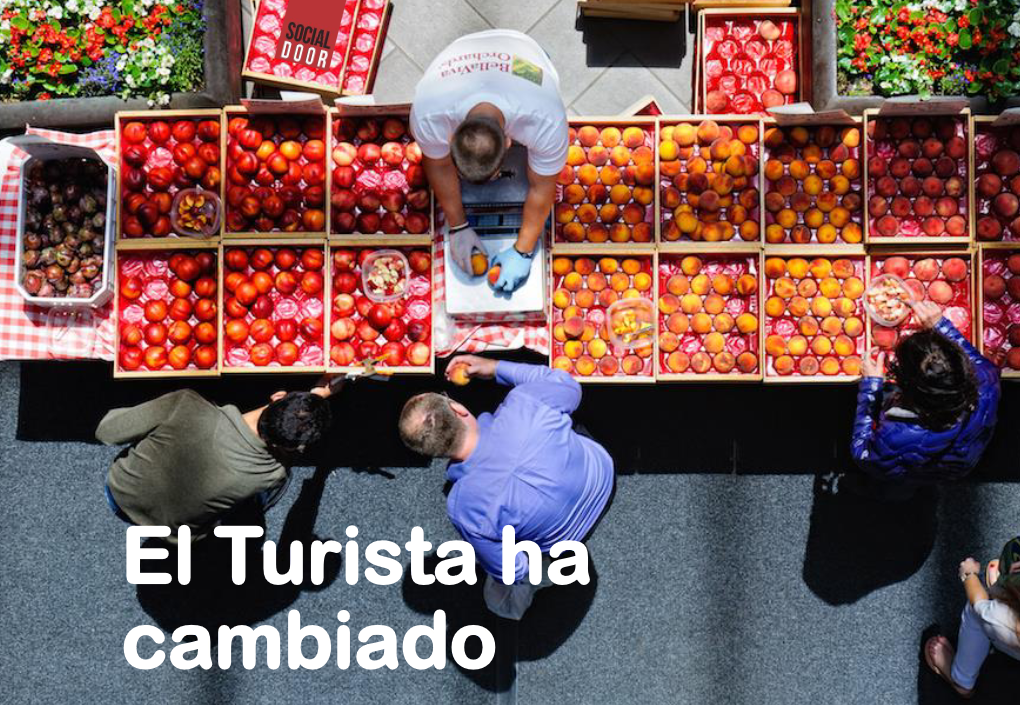 Por  un turismo desde y para la comunidad
Por lo tanto…
5
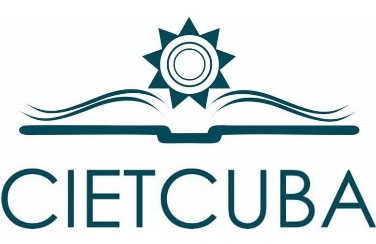 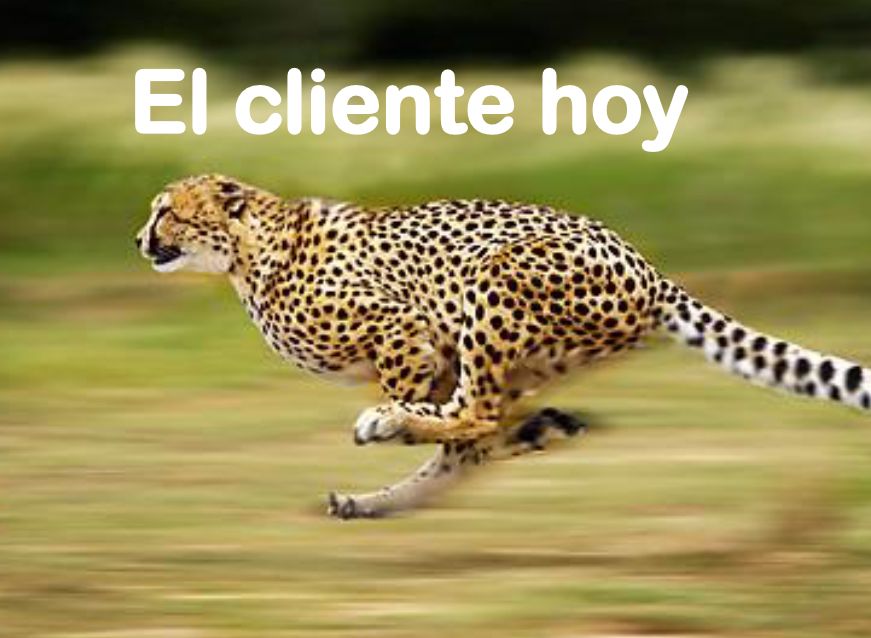 Rápido y exigente…
Por  un turismo desde y para la comunidad
6
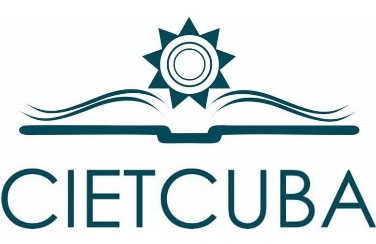 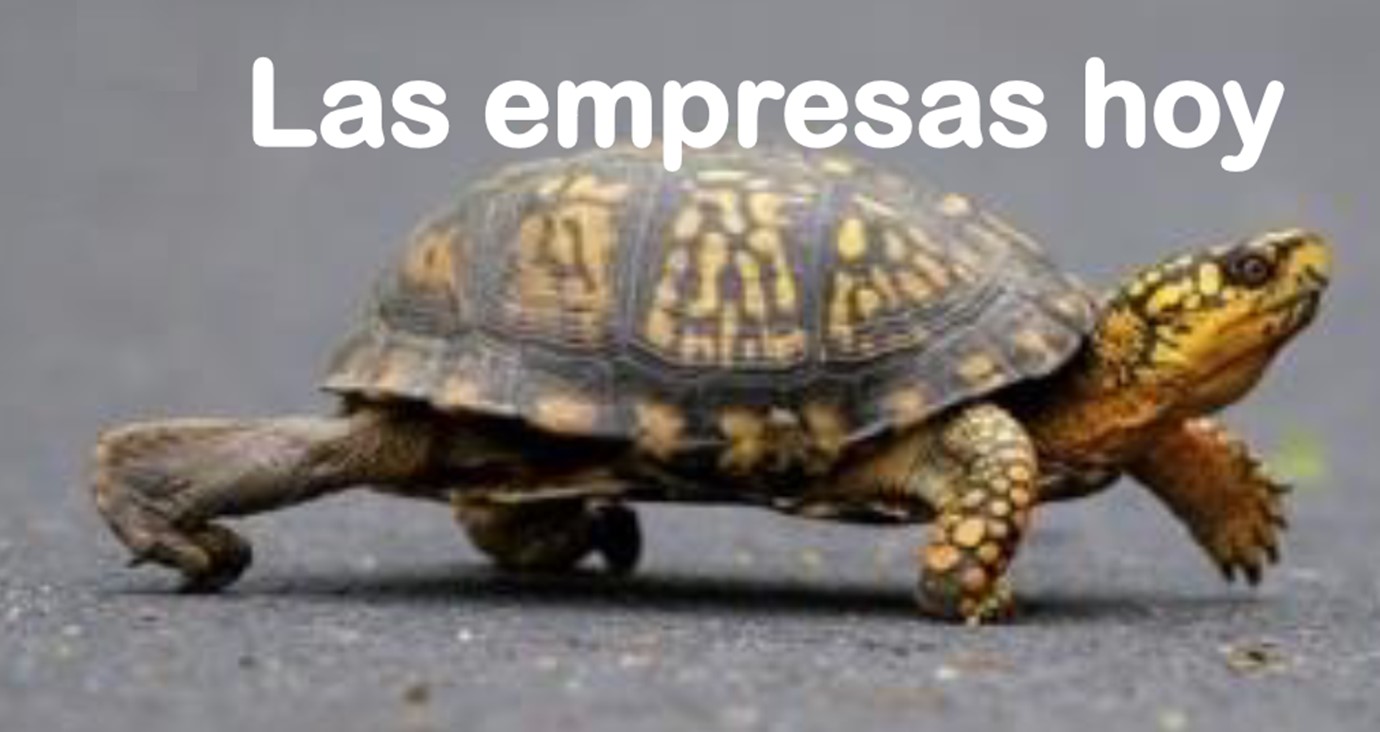 Y somos…
Por  un turismo desde y para la comunidad
7
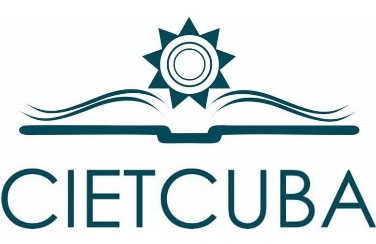 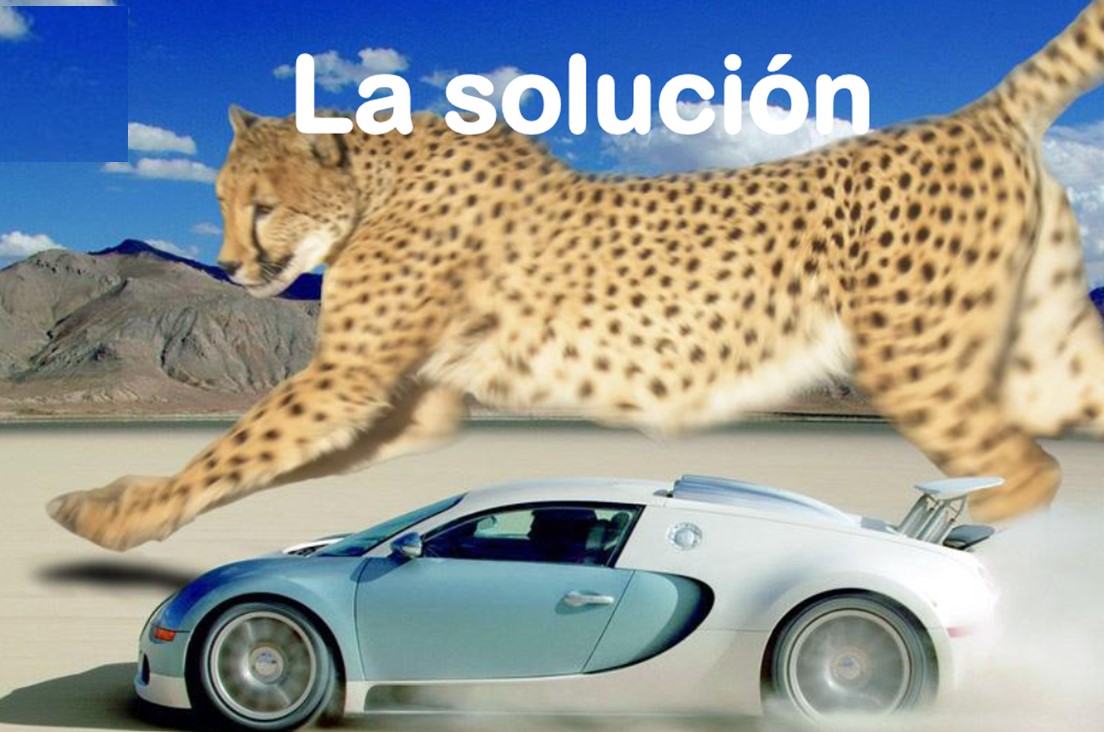 Por  un turismo desde y para la comunidad
8
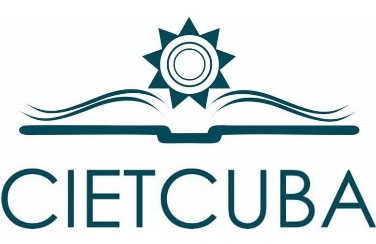 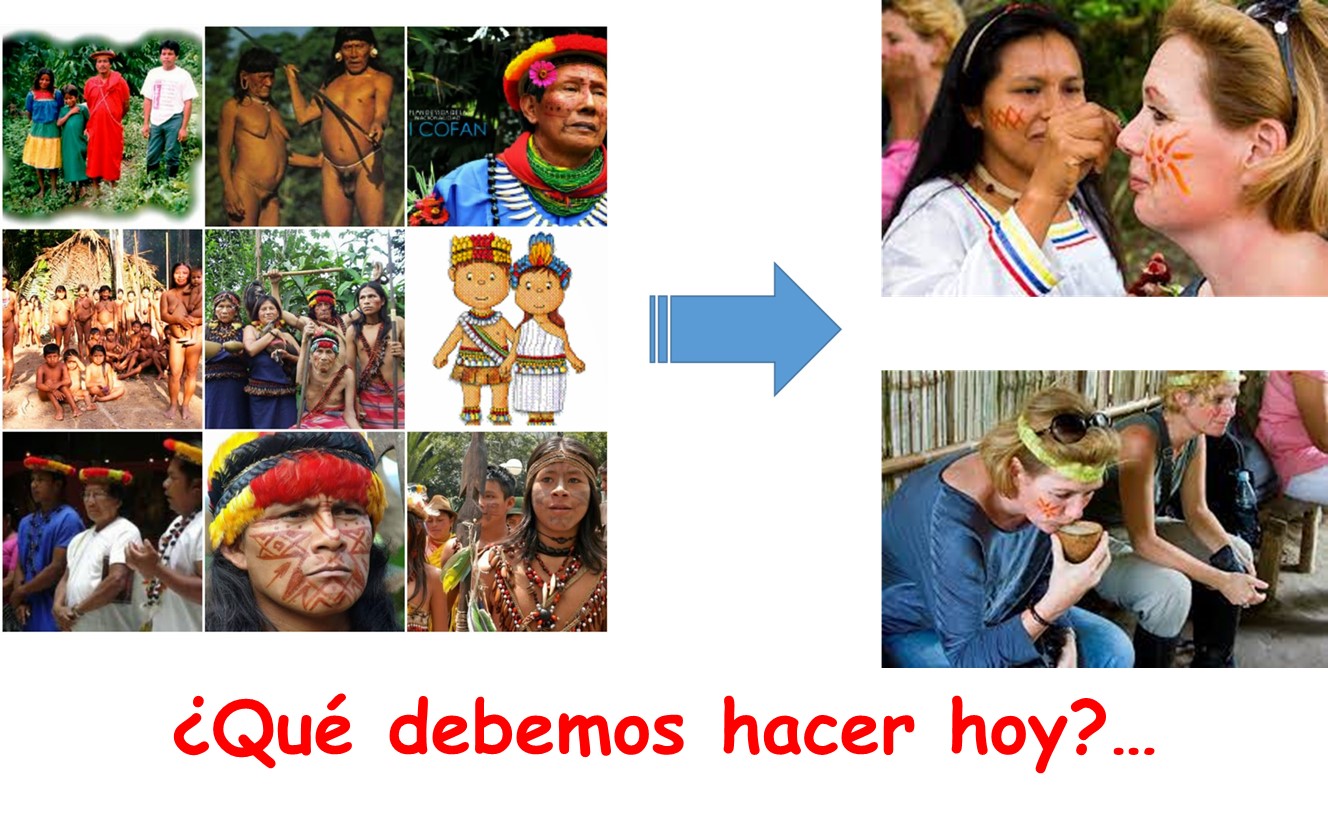 Por  un turismo desde y para la comunidad
9
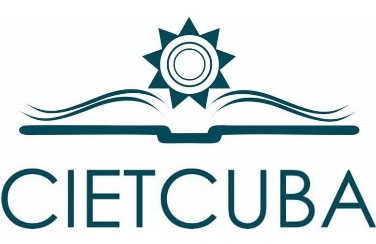 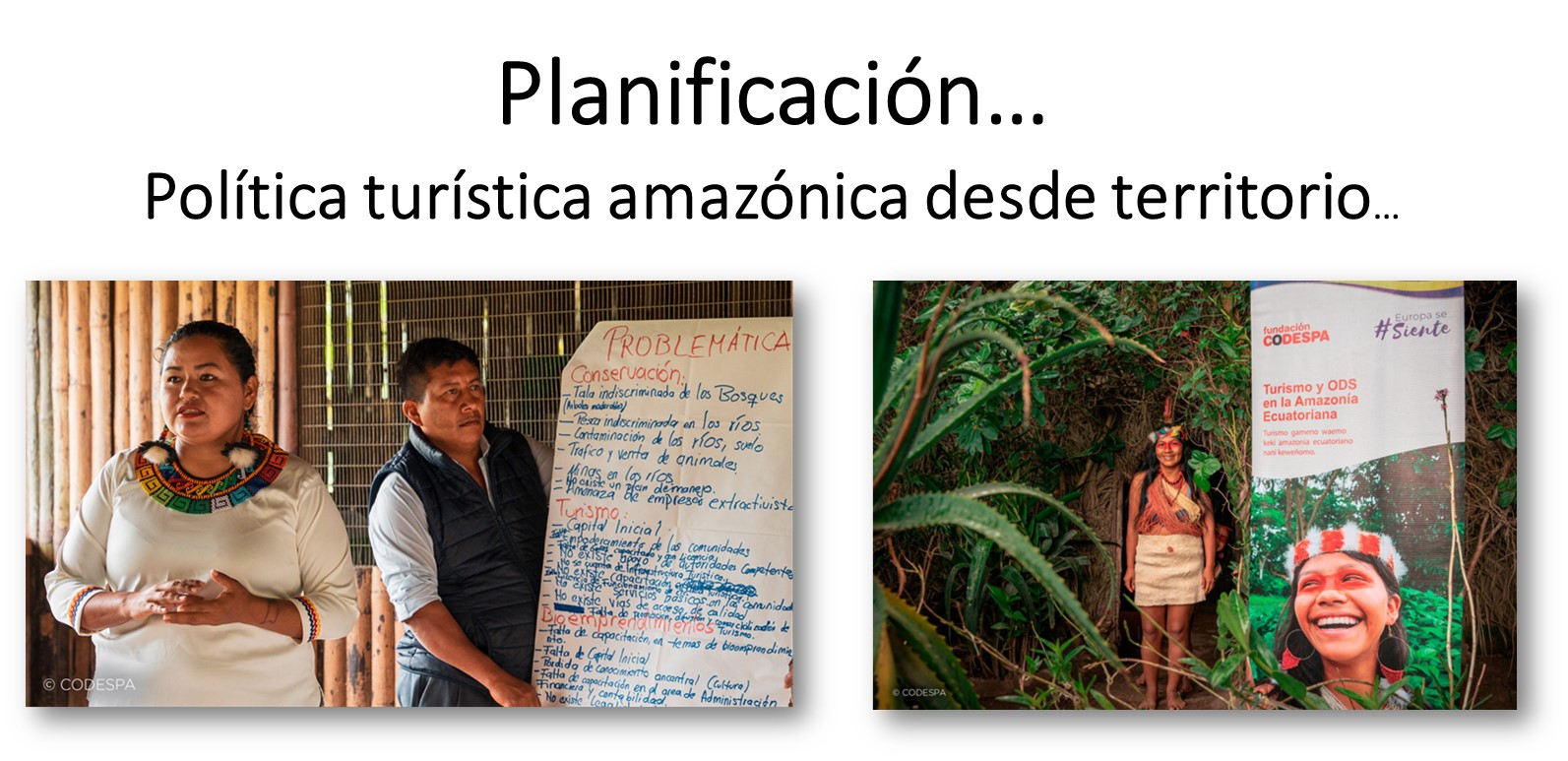 Por  un turismo desde y para la comunidad
10
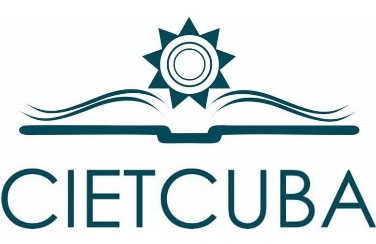 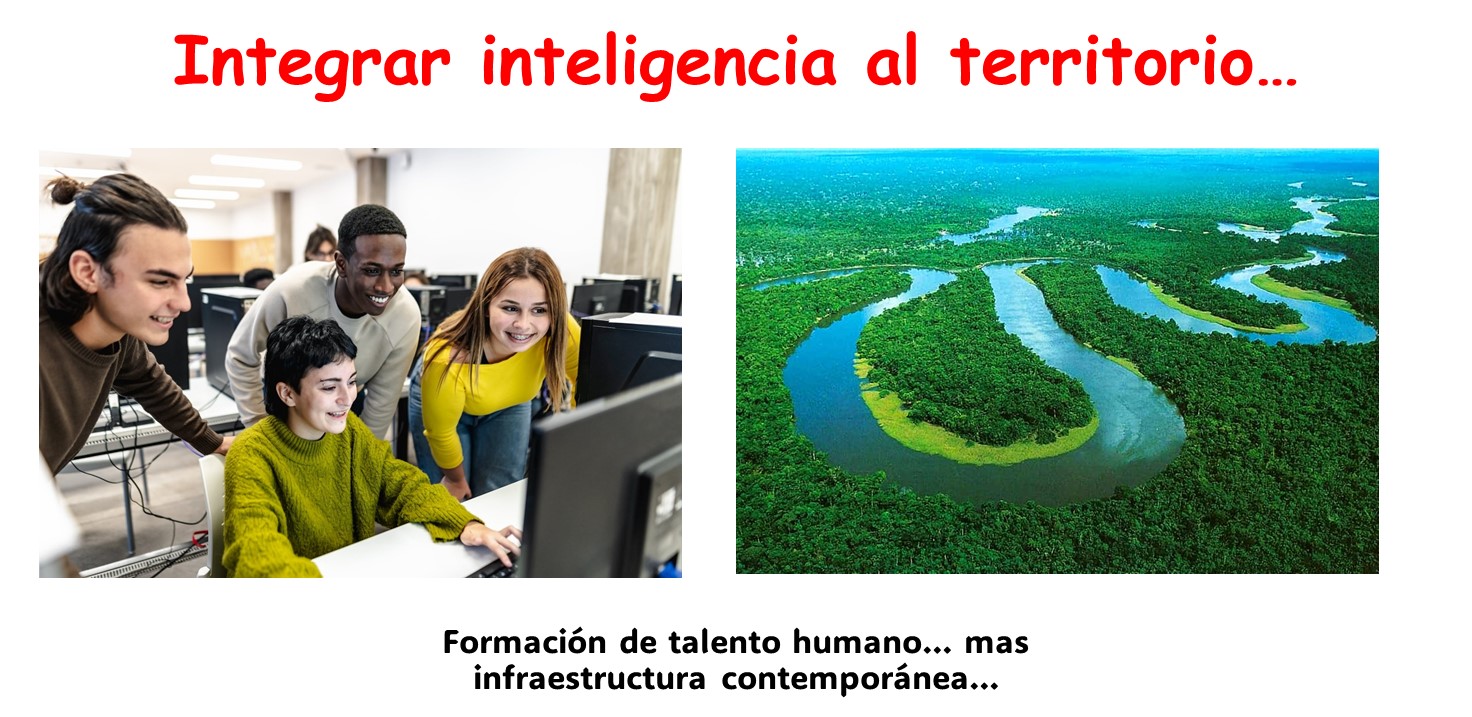 Por  un turismo desde y para la comunidad
11
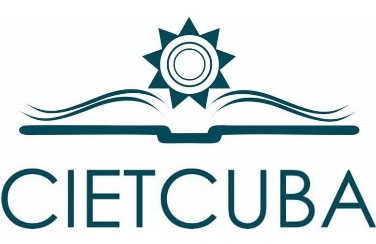 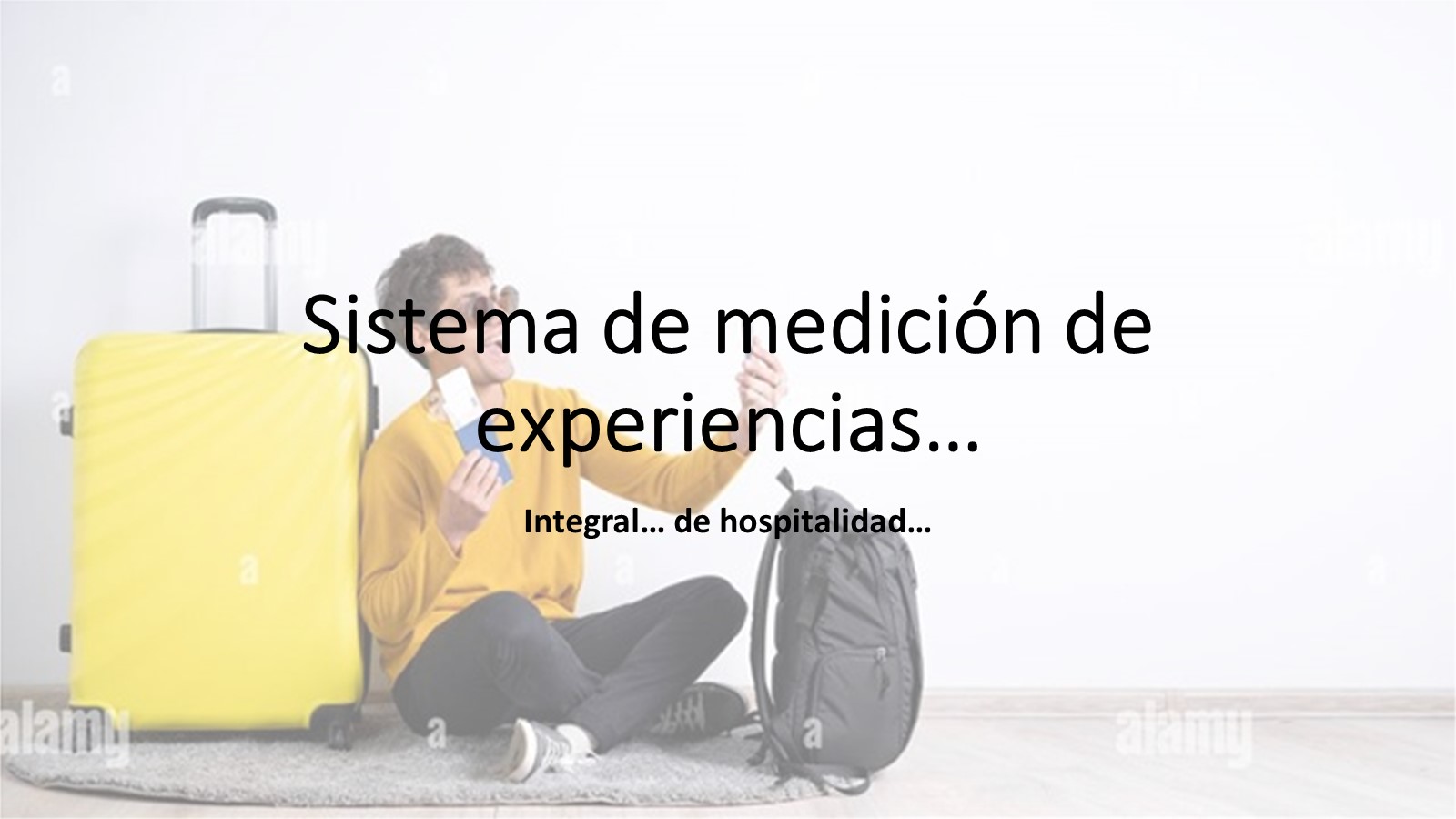 Por  un turismo desde y para la comunidad
12
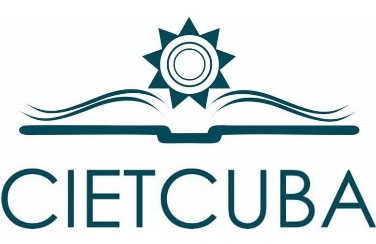 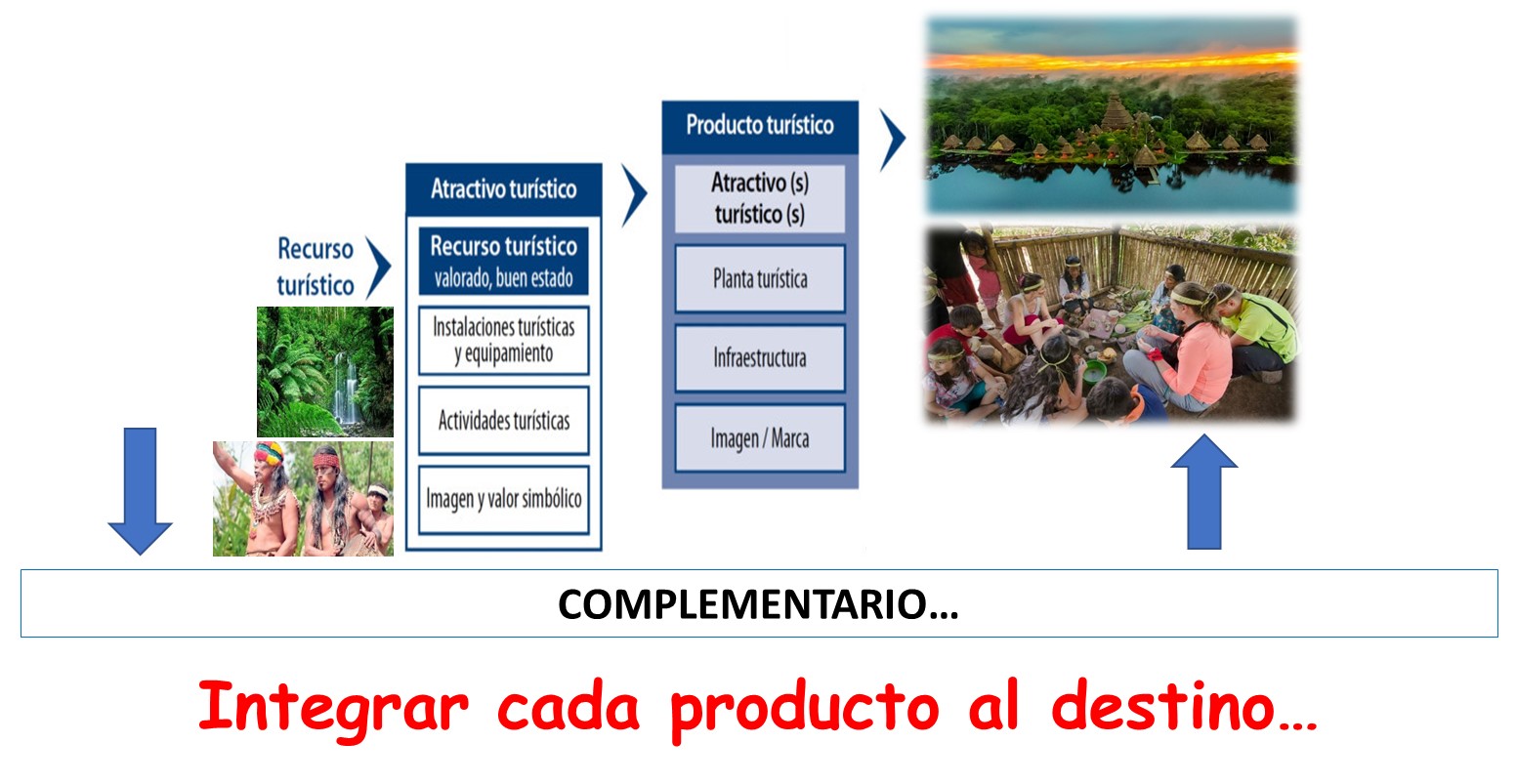 Por  un turismo desde y para la comunidad
13
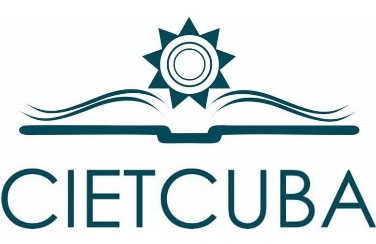 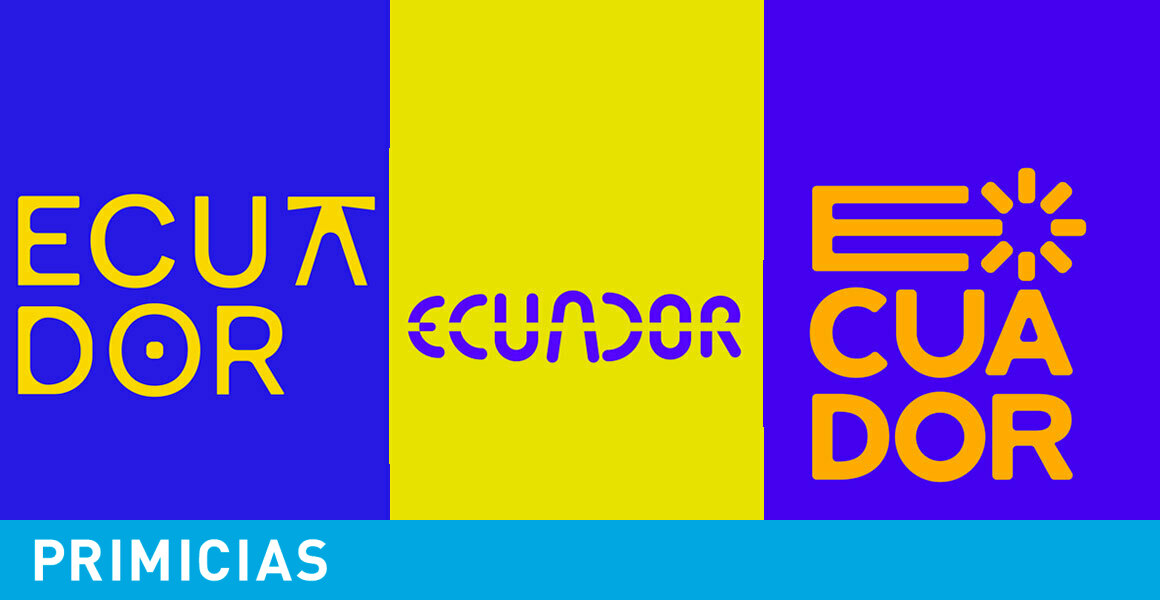 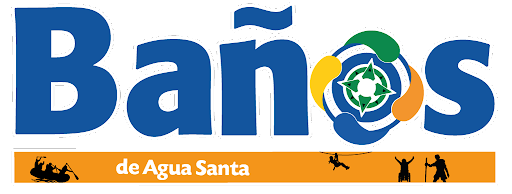 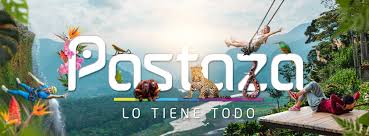 Gobernanza…
Por  un turismo desde y para la comunidad
14
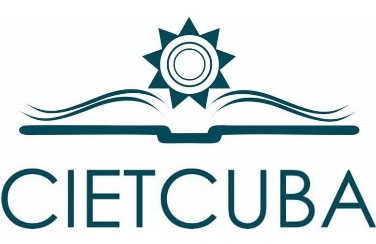 TURISMO & EMPRESA
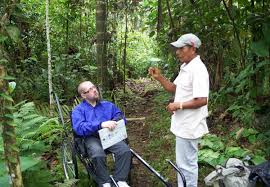 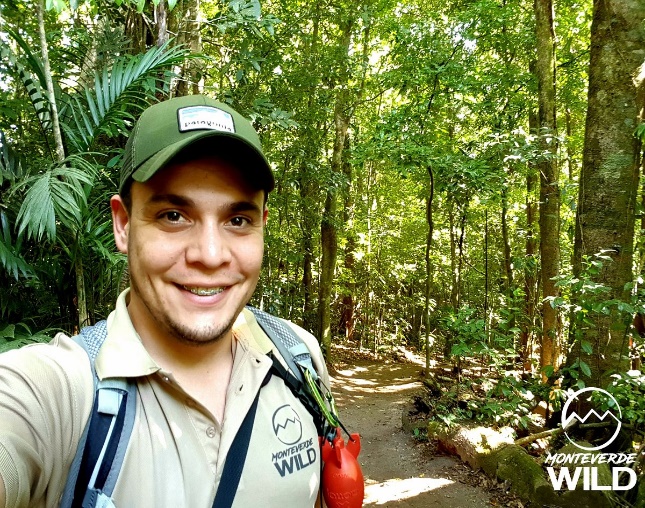 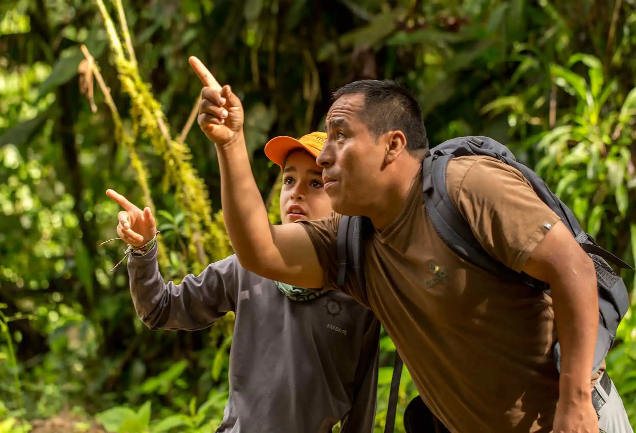 Por  un turismo desde y para la comunidad
15
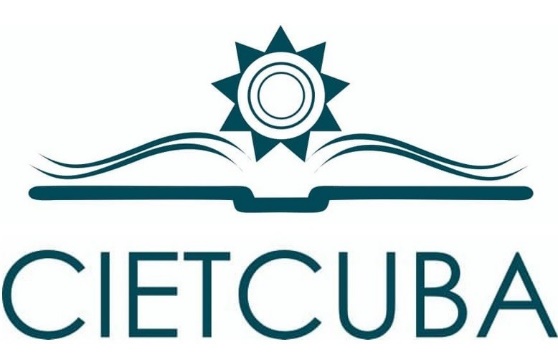 VI CONVENCIÓN INTERNACIONAL DE ESTUDIOS TURÍSTICOS
CLAVES:PRODUCTO TURÍSTICO CON ENFOQUE ENPRESARIAL AMAZÓNICO
Autor: Clímaco Geovani Espín Ortíz
Universidad Estatal Amazónica, Puyo – Pastaza - Ecuador
E-mail de contacto: cespin@uea.edu.ec
Por  un turismo desde y para la comunidad
La Habana, 2024
16